Lesson 3a  – OPCVL
Essential Question
How can I complete a strong OPCVL?
Learning Outcomes - Students will:
Preview – Origin
Learn about the origin of a document

Success Criteria
I can find the origin of a source
Preview
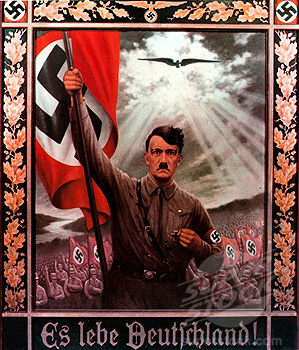 1936
What to think about?
Who is the author? – How do you know?

When was it created? – How do you know?
Are there any clues about when it could have been made?
Long Live Germany!
Vocab
Origin
Primary Source
Secondary Source
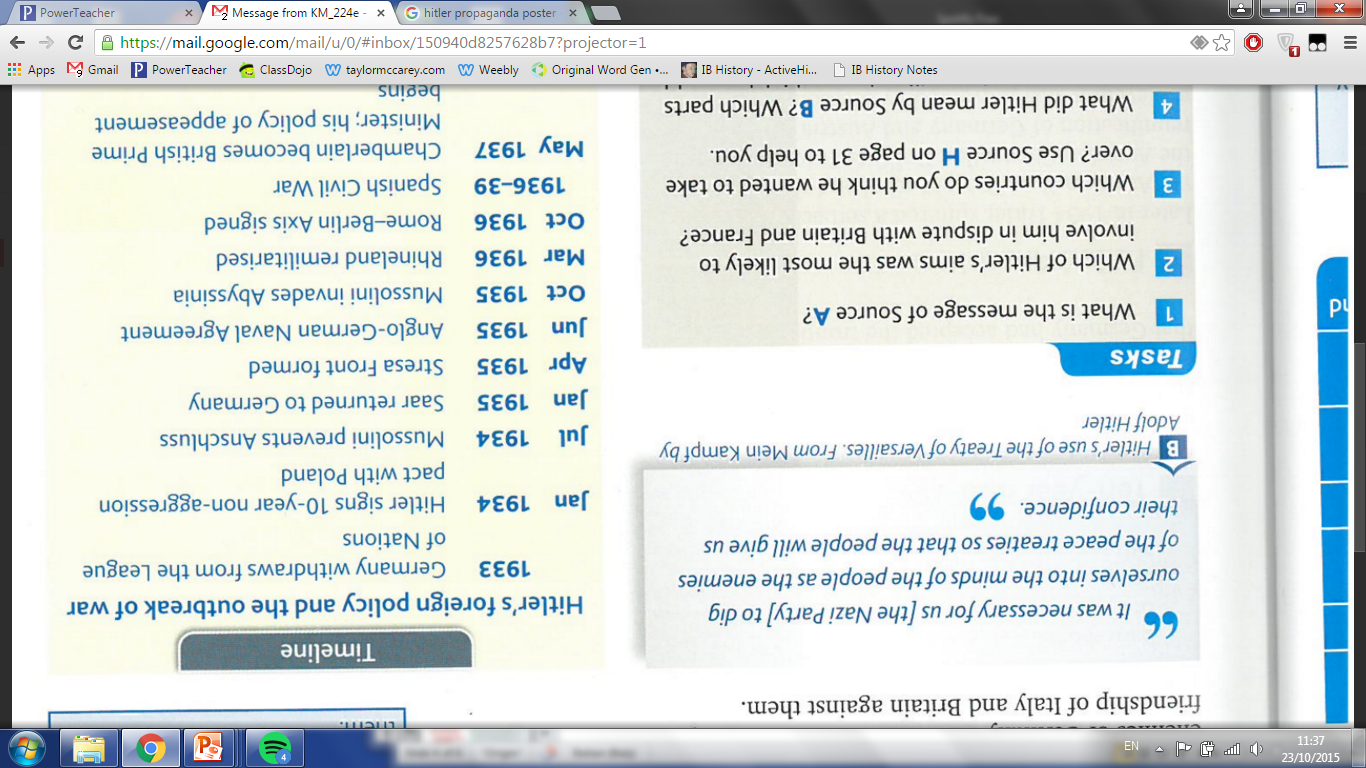 Origin - Where does it come from?
Where can I find this information?
What to think about?
Primary or secondary Source?
Who is the author? – How do you know?
What country does it come from?
Where did this originally appear? (newspaper?)
What is going on in the world at the time?
Pg. 47
The origin of this primary source is written by Adolf Hitler in his book Mein Kampf which  he wrote in prison after his failed rebellion.
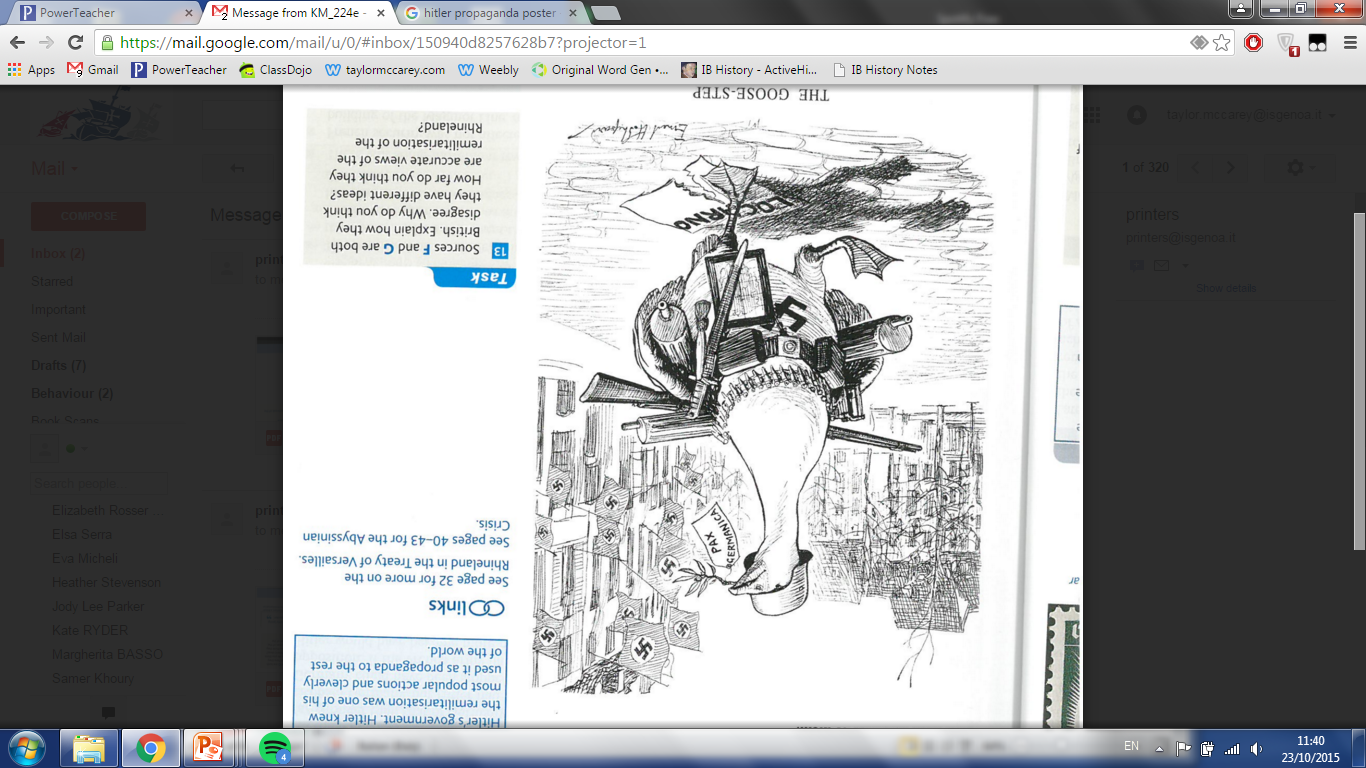 Origin Where does it come from?
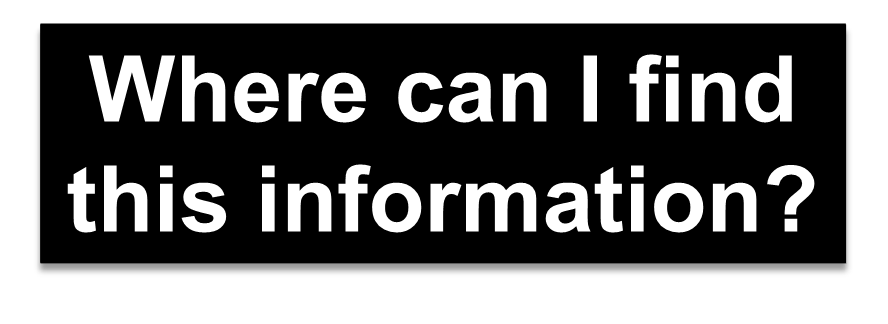 What to think about?
Primary or secondary Source?
Who is the author? – How do you know?
What country does it come from?
Where did this originally appear? (newspaper?)
What is going on in the world at the time?
Pg. 51
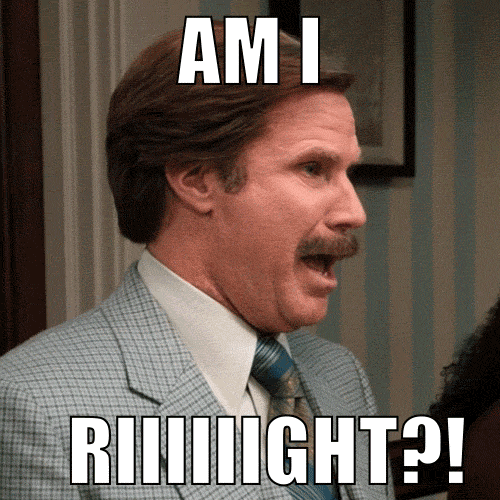 British cartoon on the Rhineland, 18 March 1936
primary
The origin of this 		 source is written by 							 in
A British cartoonist
A British newspaper in 1936 after Hitler’s occupation of the Rhineland
Origin Where does it come from?
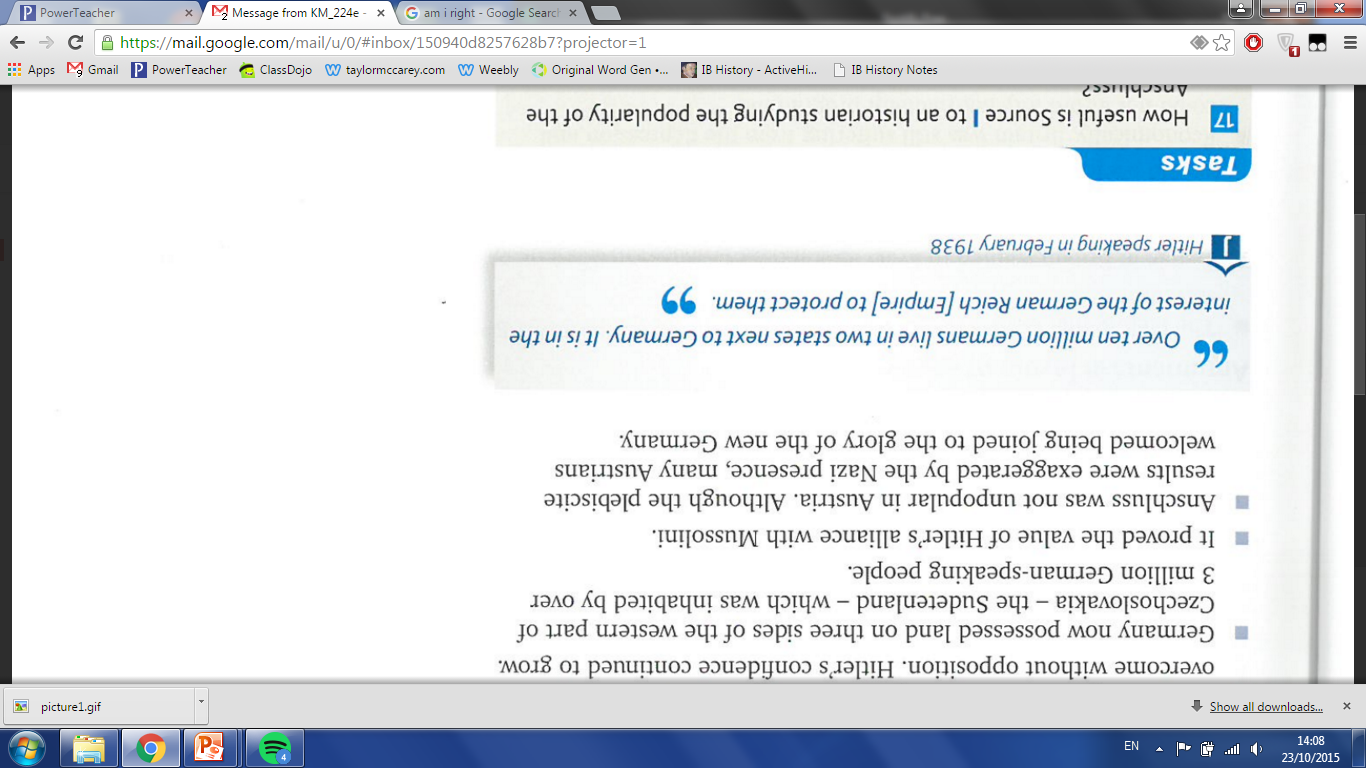 What to think about?
Primary or secondary Source?
Who is the author? – How do you know?
What country does it come from?
Where did this originally appear? (newspaper?)
What is going on in the world at the time?
Pg. 55
The origin of this 		 source is written by 							 in
Early Finishers Looking for a challenge: Find the origin of another source on Pg. 46 (It doesn’t say, but there are enough clues
Note-taking Check!
How can I complete a strong OPCVL?
Add 1~2 sentences from todays lesson
Did you add a vocab word?
5 random books will be collected. Be ready!!!
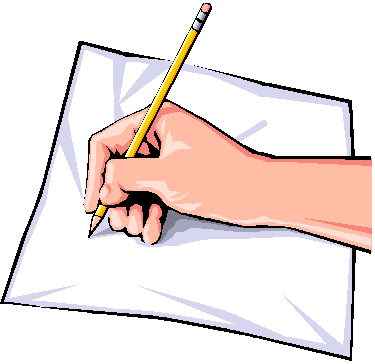 Scoring
1~2 - incomplete (missing 1 or more days of notes)
3 - has 1~2 sentences for each class
4 - has 1~2 sentences for each class + vocab + answers some of the essential question
5~6 - has 1~2 sentences for each class + vocab + answers most of the essential question
7 - has 1~2 sentences for each class + vocab + expertly answers the essential question, using main ideas from both class and the textbook.
Lesson 2b  – OPVCL
Essential Question
How can I complete a strong OPCVL?
Learning Outcomes - Students will:
Preview – Origin
Learn about the content of a document

Success Criteria
I can find the content of a source
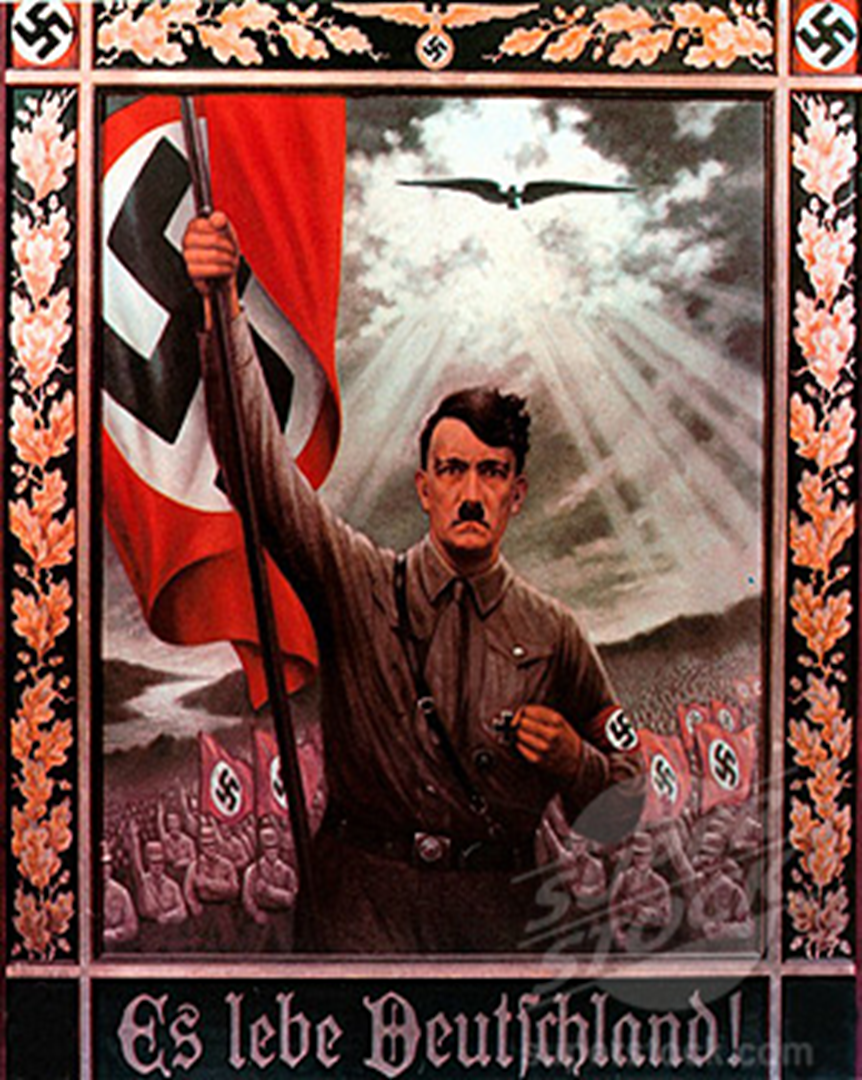 Review
1936
What is the origin of this picture?
Write out your origin sentence
 Where does it come from?
The origin of the source is
Long Live Germany!
Vocab
Content
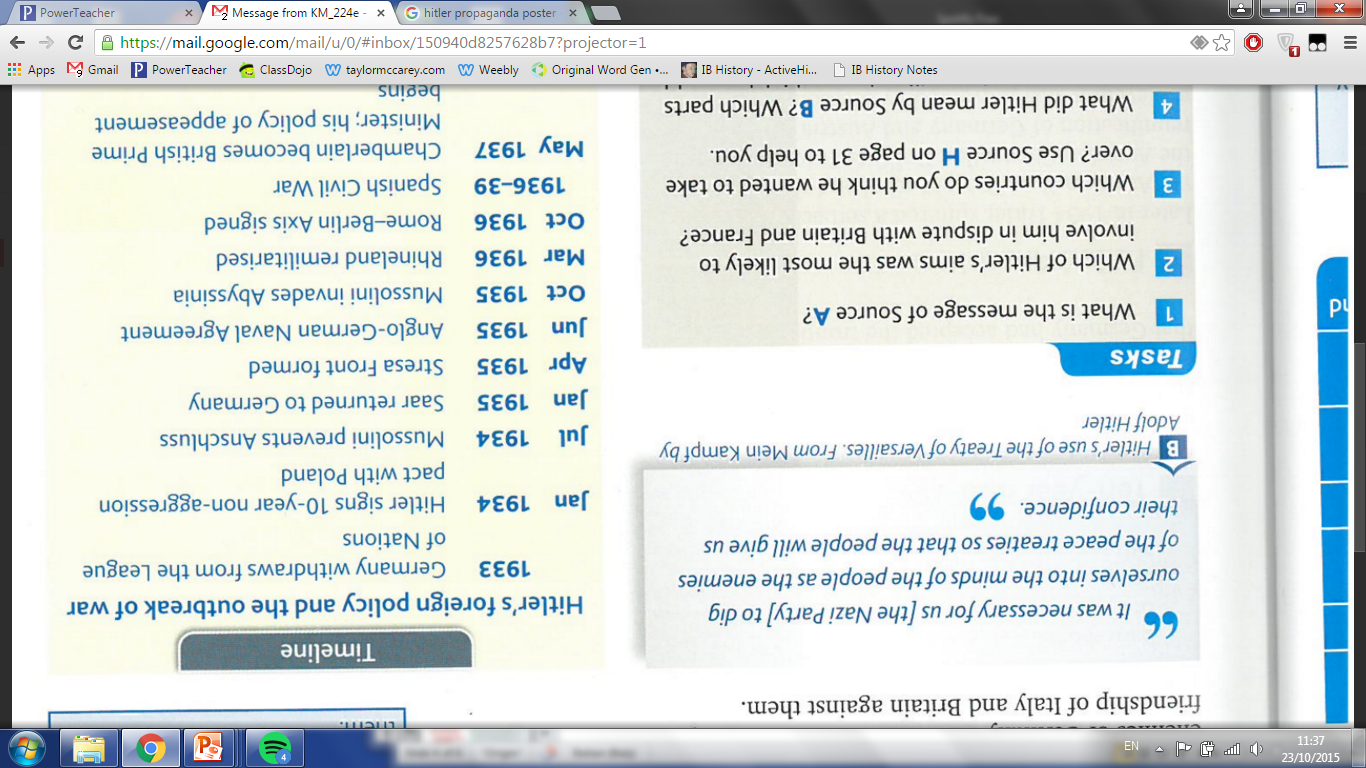 Content – What does it say?
Pg. 47
What to think about?
What does this source say?
What do we learn about the topic?
Evidence?
Where can I find this information?
The content of this source shows that the supporters of the Nazi’s were the “enemies of the peace treaties.”
Why is this part underlined?
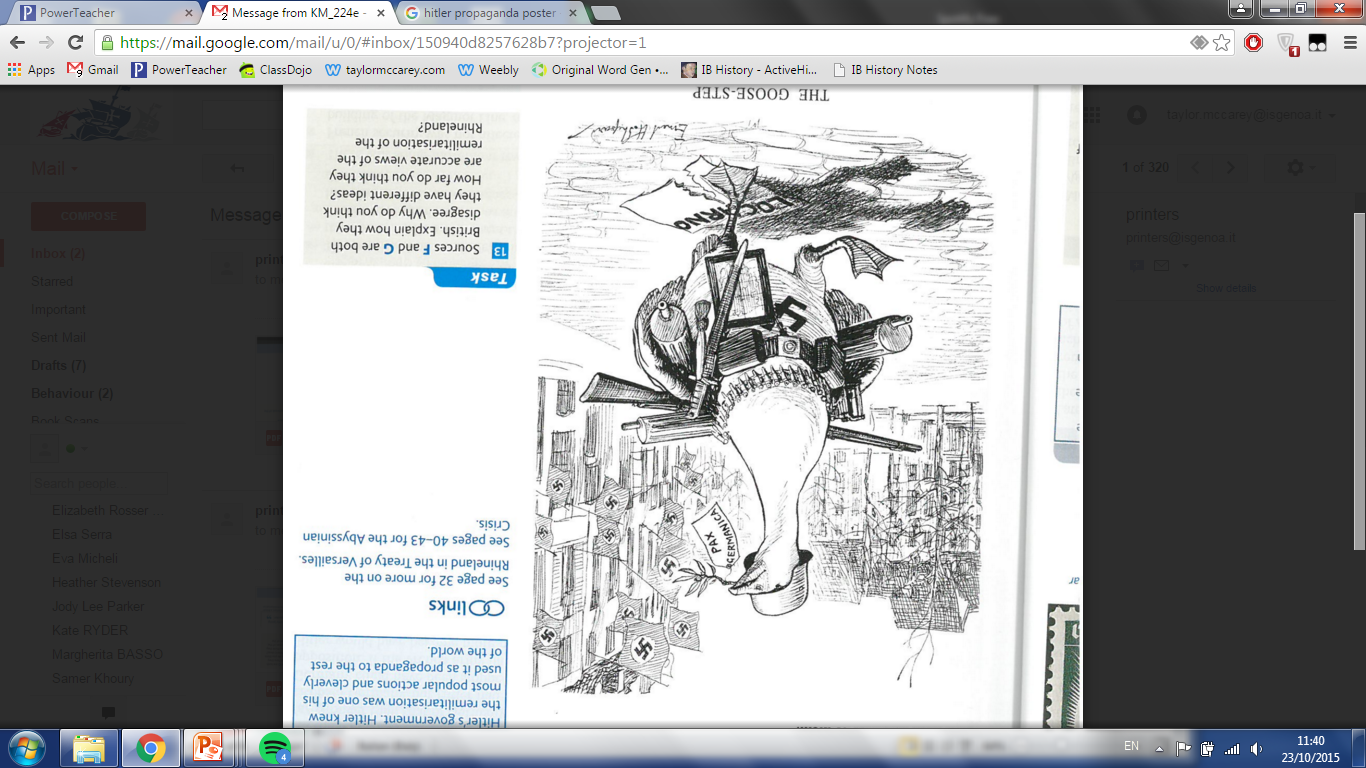 Content – What does it say?
What to think about?
What does this source say?
What do we learn about the topic?
Evidence?
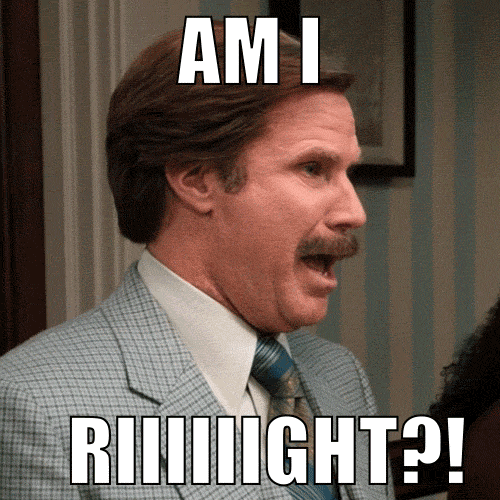 Pg. 51
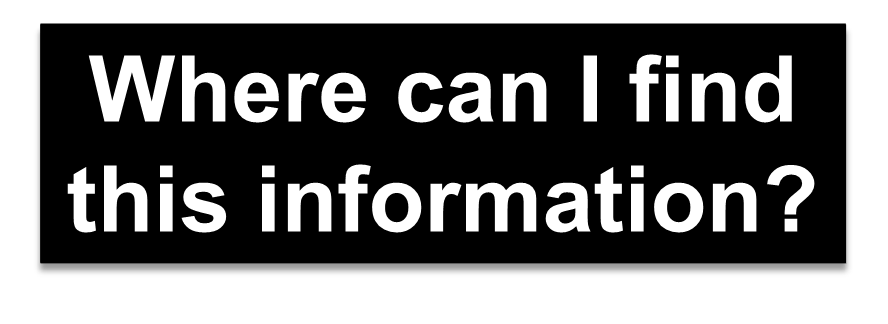 British cartoon on the Rhineland, 18 March 1936
The content of this source shows that
Germany is ignoring previous agreement, such as the Locarno Treaty, which is ripped and being stepped on.
Why is this part underlined?
Content – What does it say?
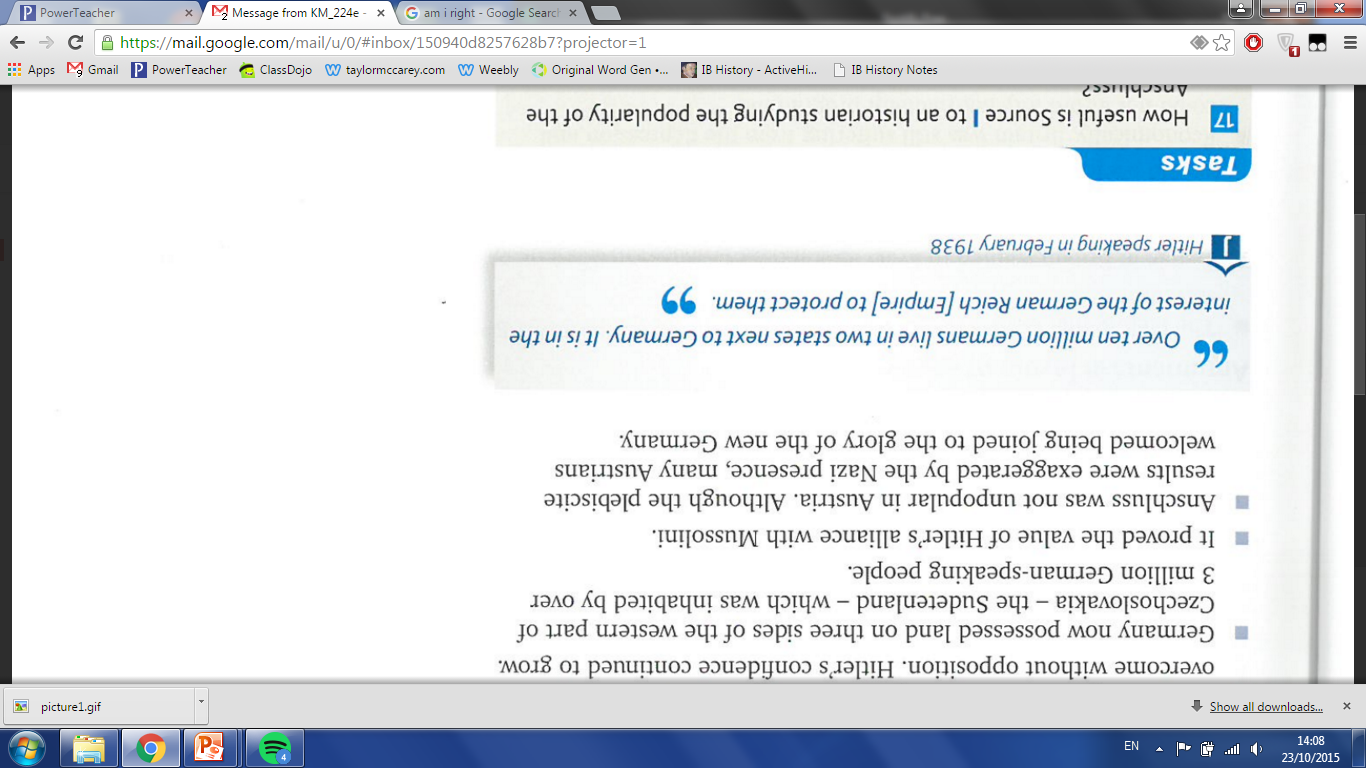 What to think about?
What does this source say?
What do we learn about the topic?
Evidence?
Pg. 55
The content of this source shows that
Why did you underline a certain part?
Early Finishers Looking for a challenge: Find the content of another source on Pg. 46 (It doesn’t say, but there are enough clues
Note-taking Check!
How can I complete a strong OPCVL?
Add 1~2 sentences from todays lesson
Did you add a vocab word?
5 random books will be collected. Be ready!!!
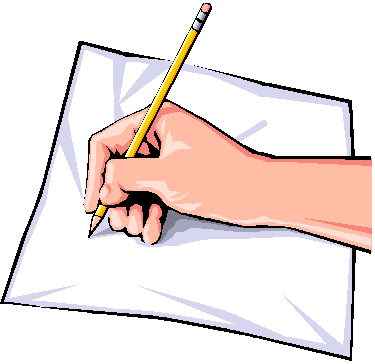 Scoring
1~2 - incomplete (missing 1 or more days of notes)
3 - has 1~2 sentences for each class
4 - has 1~2 sentences for each class + vocab + answers some of the essential question
5~6 - has 1~2 sentences for each class + vocab + answers most of the essential question
7 - has 1~2 sentences for each class + vocab + expertly answers the essential question, using main ideas from both class and the textbook.
Lesson 2c  – OPVCL
Essential Question
How can I complete a strong OPCVL?
Learning Outcomes - Students will:
Preview – Content
Learn about the purpose of a document

Success Criteria
I can find the purpose of a source
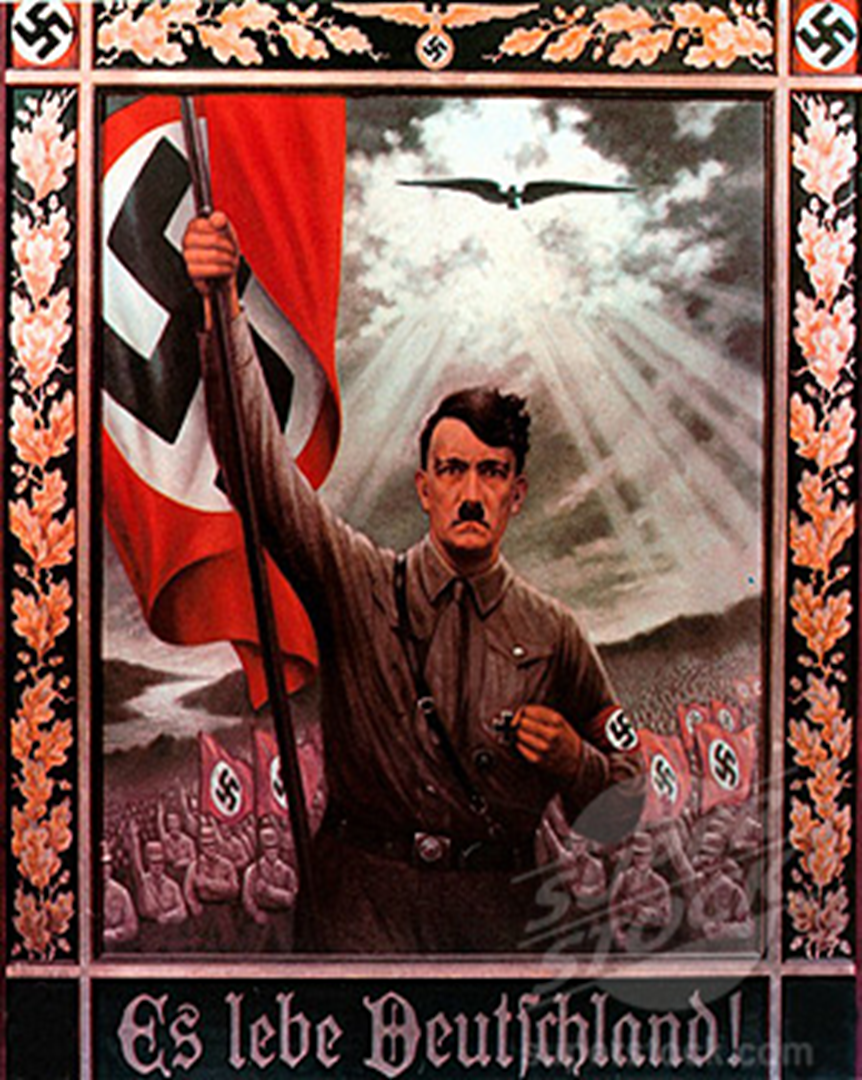 Review
1936
What is the content of this picture?
Write out your content sentence
 What does it say?
What do we learn from this?
“The content of this source shows
Long Live Germany!
Vocab
Purpose
Purpose – Why was it created?
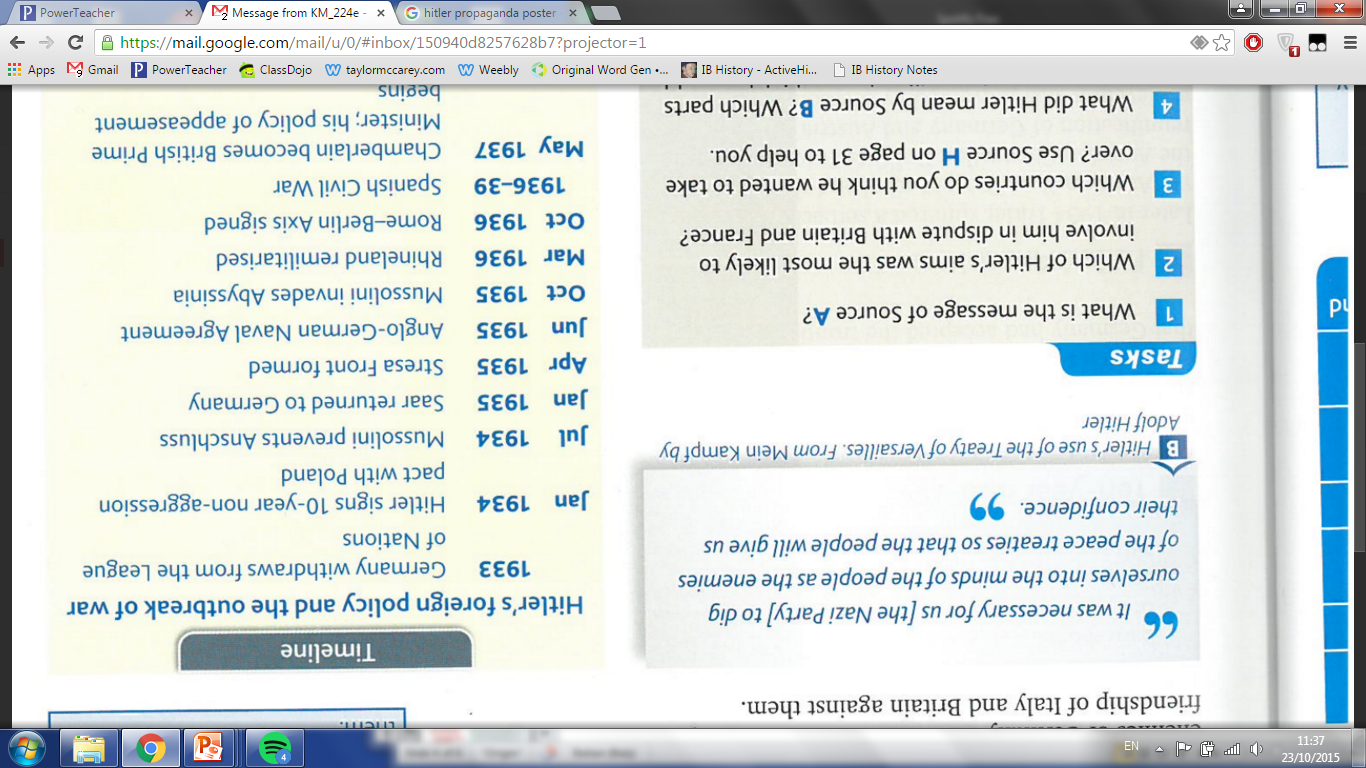 What to think about?
Why did the author create it?
Ex. To inform?
Ex. To persuade?
Ex. To present an idea?
Pg. 47
The purpose of this source is to 	explain how Hitler planned to get the German people on his side.
Where can I find this information?
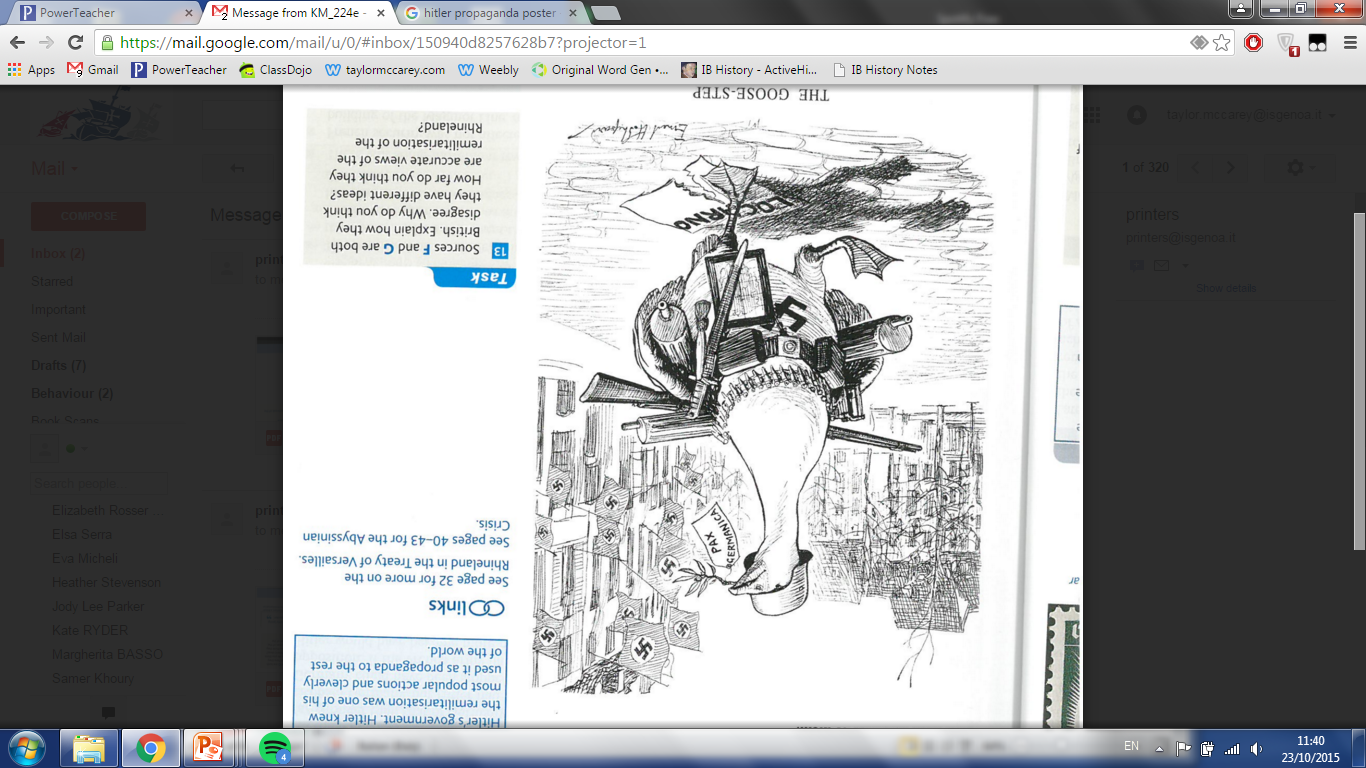 Purpose – Why was it created?
What to think about?
Why did the author create it?
Ex. To inform?
Ex. To persuade?
Ex. To present an idea?
Pg. 51
British cartoon on the Rhineland, 18 March 1936
The purpose of this source is
Where can I find this information?
To explain German foreign policy in a simplistic way for the British public.
Purpose – Why was it created?
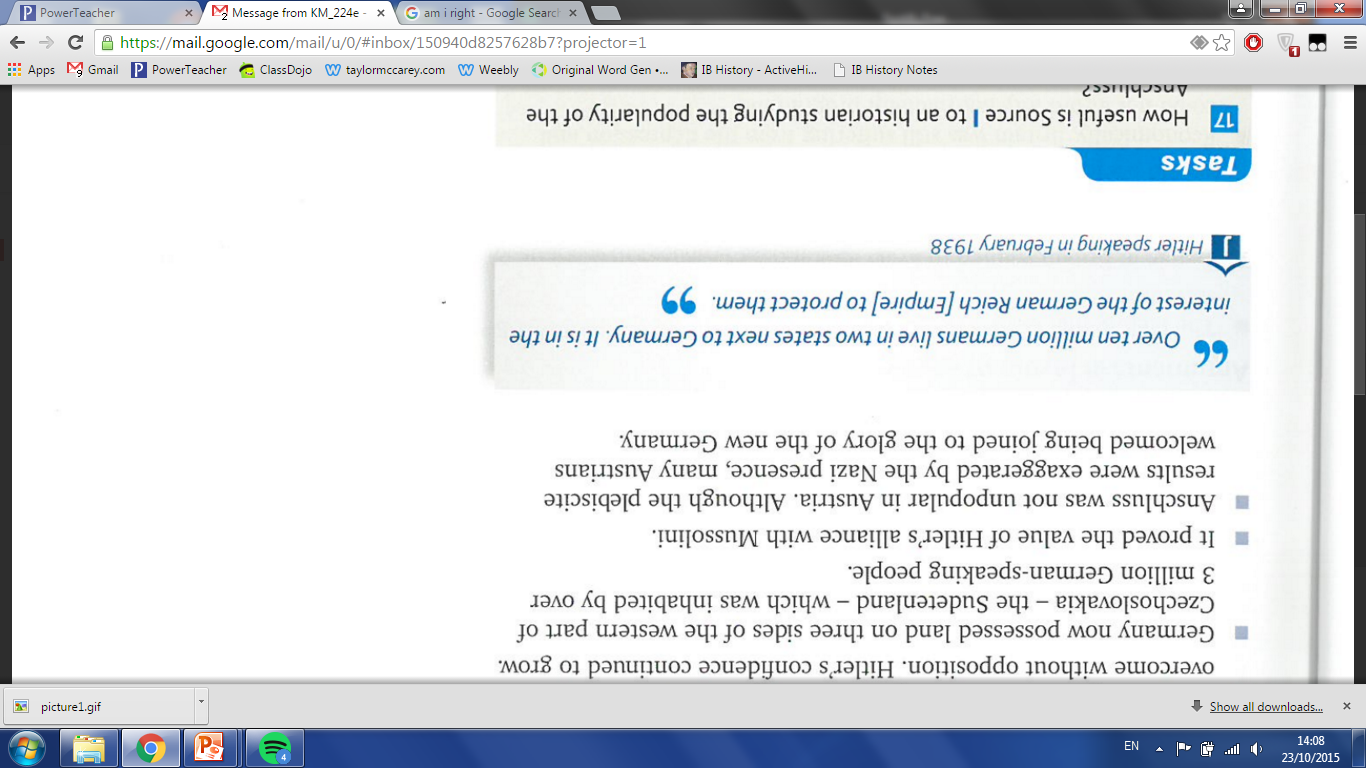 What to think about?
Why did the author create it?
Ex. To inform?
Ex. To persuade?
Ex. To present an idea?
Pg. 55
The purpose of this source is to
Early Finishers Looking for a challenge: Find the purpose of another source on Pg. 46 (It doesn’t say, but there are enough clues
Note-taking Check!
How can I complete a strong OPCVL?
Add 1~2 sentences from todays lesson
Did you add a vocab word?
5 random books will be collected. Be ready!!!
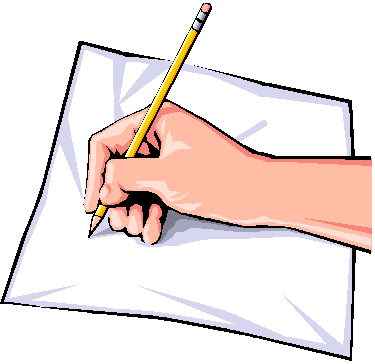 Scoring
1~2 - incomplete (missing 1 or more days of notes)
3 - has 1~2 sentences for each class
4 - has 1~2 sentences for each class + vocab + answers some of the essential question
5~6 - has 1~2 sentences for each class + vocab + answers most of the essential question
7 - has 1~2 sentences for each class + vocab + expertly answers the essential question, using main ideas from both class and the textbook.
Lesson 2d  – OPVCL
Essential Question
How can I complete a strong OPCVL?
Learning Outcomes - Students will:
Preview – Content
Learn about the purpose of a document

Success Criteria
I can find the value of a source
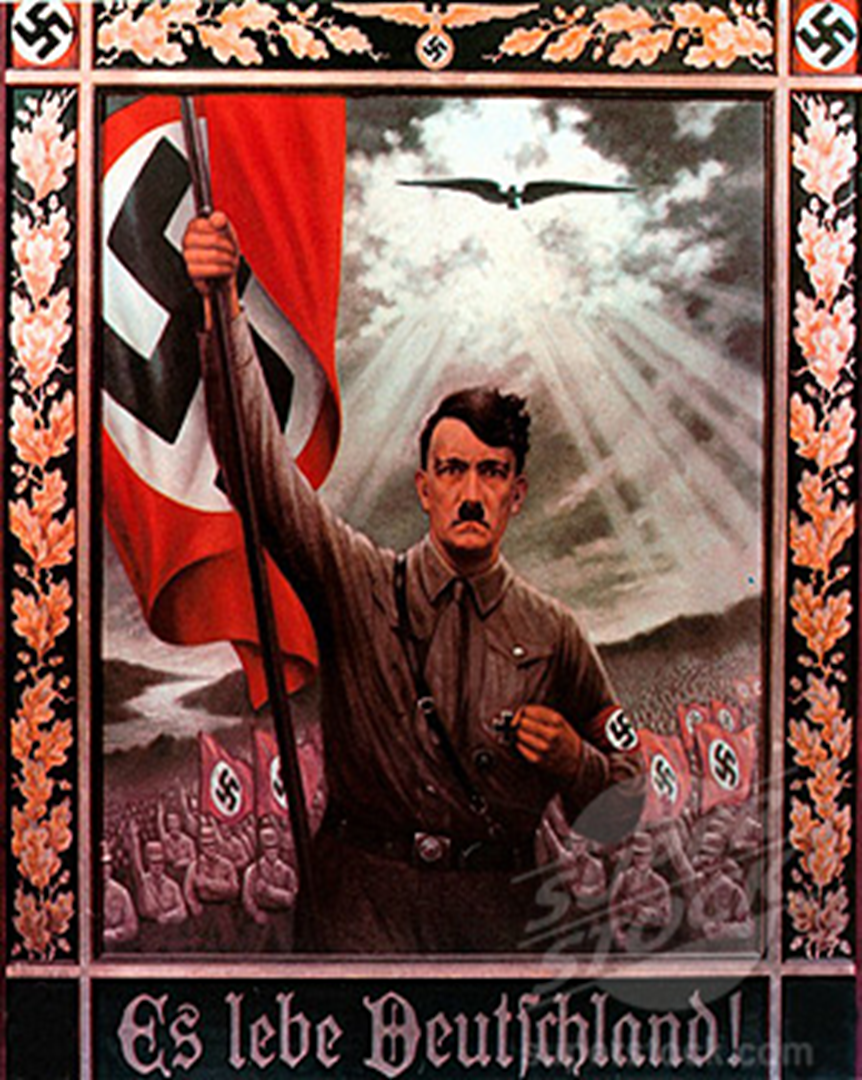 Review
1936
What is the content of this picture?
Write out your purpose sentence
 What does it say?
Why did the author create this?
“The purpose of this source is to
Long Live Germany!
Vocab
Value
Possible Values
Write this list in your BOOKS!!!!
Objective
Thoroughly researched by a historian
Hindsight
Shows how people lived/dressed (Photo)
Eye-witness account (primary source)
Candid/honest
Person was part of the decision-making process (speech)
Statement of an individual thoughts/ideas
Statement of official government policy
Learn the personality of the author
Provide a visually stimulating piece of historical evidence
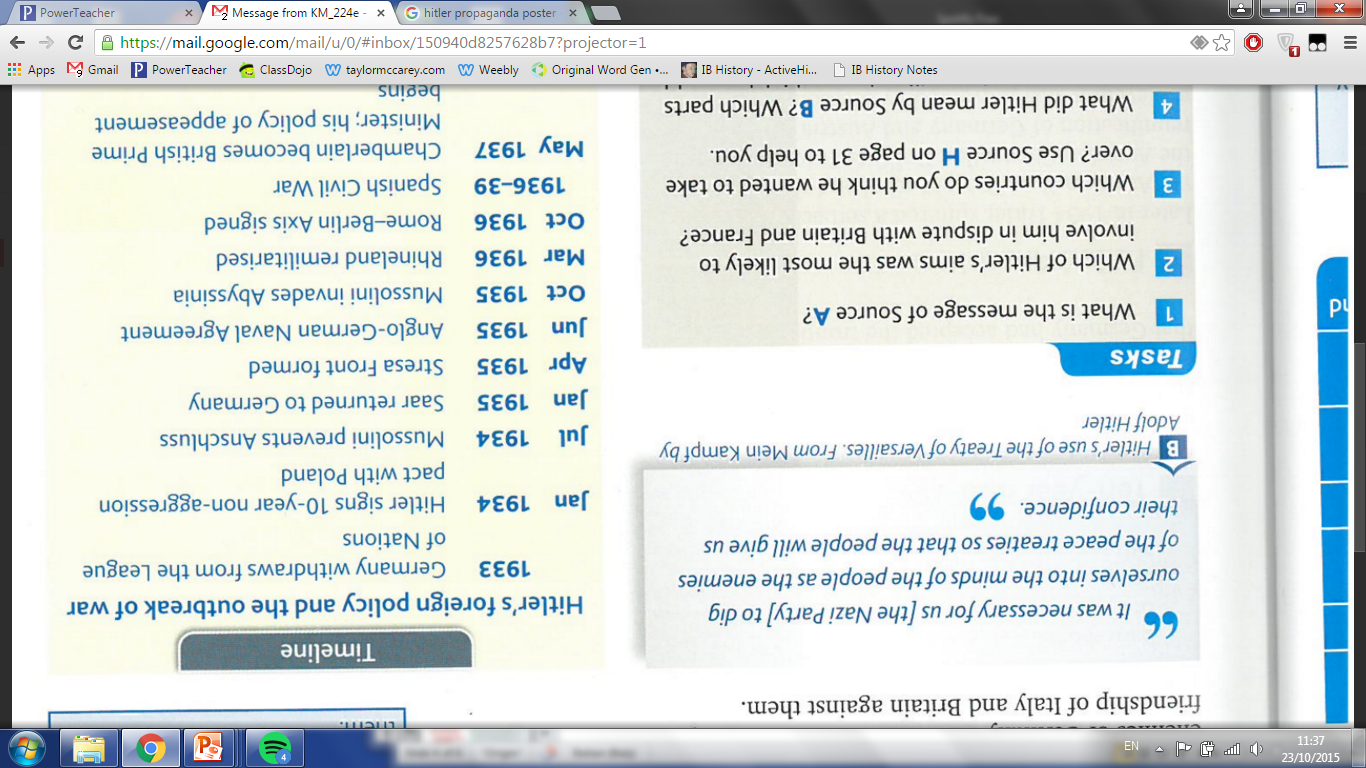 Value – How can we use this source?
What to think about?
Origin – How does the author help us understand this topic? How does the type of source help us?
Content – How is what is written help us understand the topic?
Purpose – How does the reason why they created this source help us understand the topic?
Pg. 47
Where can I find this information?
The origin of the source is valuable because 																	
The content of the source is valuable because 																	
The purpose of the source is valuable because
It is a statement/ personal thoughts of the future leader of Germany, Adolf Hitler.
It informs us of the political strategy that Hitler will employ.
it gives insight into the political strategy of the Nazi Party after the failure of the Beer Hall Putsch
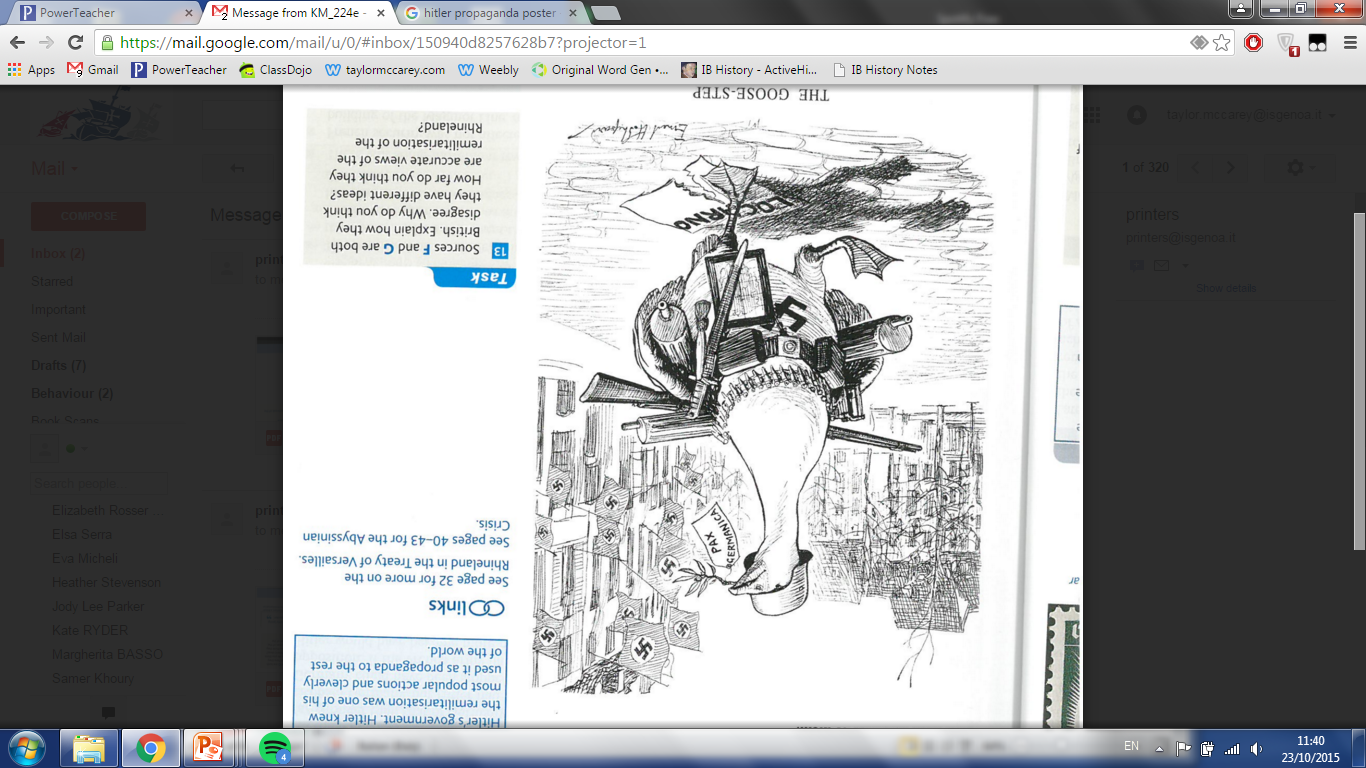 Value – How can we use this source?
Pg. 51
British cartoon on the Rhineland, 18 March 1936
What to think about?
Origin – How does the author help us understand this topic? How does the type of source help us?
Content – How is what is written help us understand the topic?
Purpose – How does the reason why they created this source help us understand the topic?
The origin of the source is valuable because 																	
The content of the source is valuable because 																	
The purpose of the source is valuable because
since this was seen within a newspaper, it gives us insight into the public reaction to Nazi expansion at the time..
it informs the reader of the issues/problems the re-occupation of Rhineland created.
it provides a visually stimulating piece of historical evidence that simplifies the issue of Nazi reoccupation of the Rhineland..
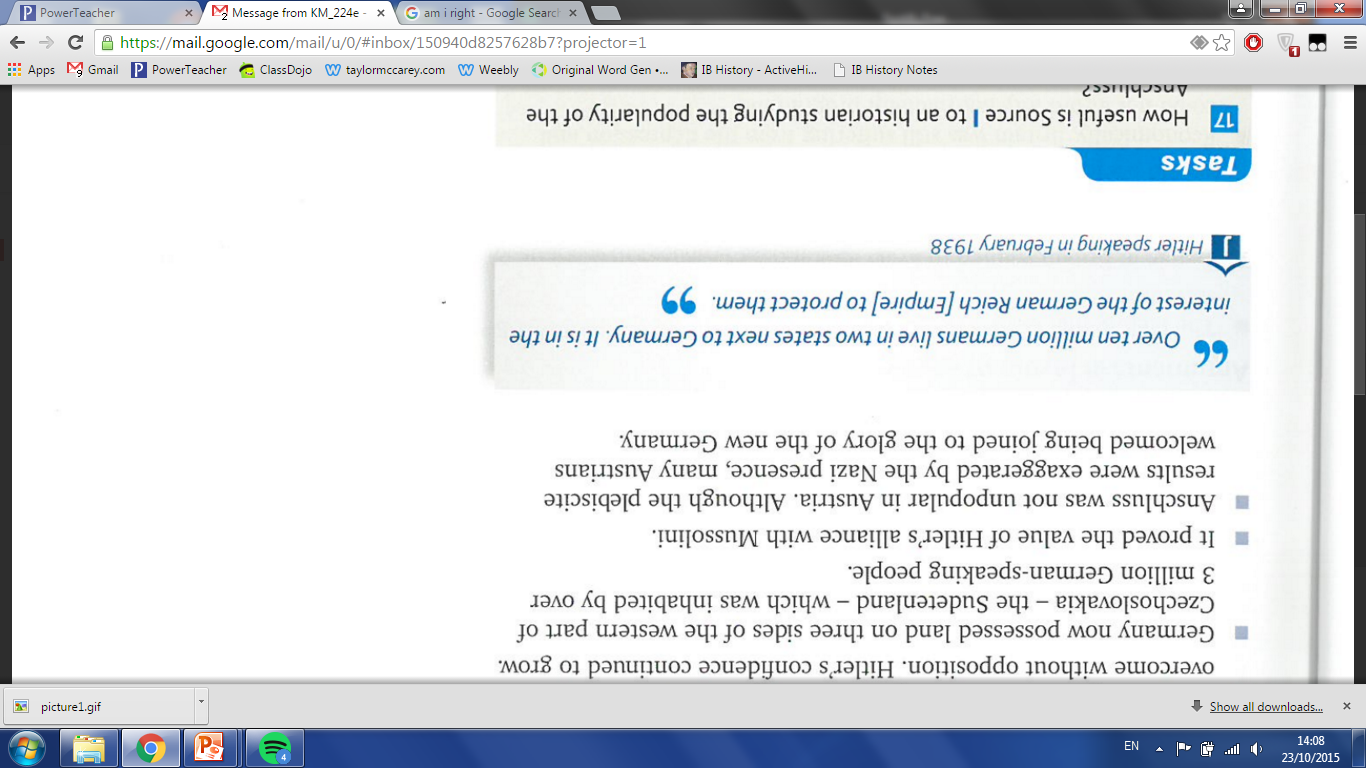 Value – How can we use this source?
What to think about?
Origin – How does the author help us understand this topic? How does the type of source help us?
Content – How is what is written help us understand the topic?
Purpose – How does the reason why they created this source help us understand the topic?
Pg. 55
The origin of the source is valuable because 																	
The content of the source is valuable because 																	
The purpose of the source is valuable because
it comes from someone in a decision making position of power and can thus influence foreign policy.
it informs the audience of Nazi justification for expanding the German Reich
it provides insight into the sense of comradery/unity that all Germans had towards each other.
Note-taking Check!
How can I complete a strong OPCVL?
Add 1~2 sentences from todays lesson
Did you add a vocab word?
5 random books will be collected. Be ready!!!
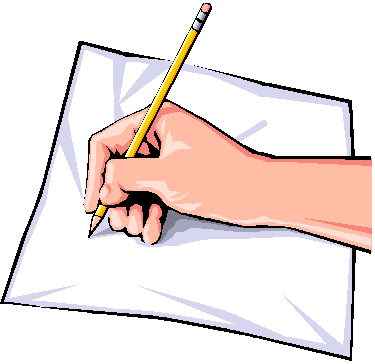 Scoring
1~2 - incomplete (missing 1 or more days of notes)
3 - has 1~2 sentences for each class
4 - has 1~2 sentences for each class + vocab + answers some of the essential question
5~6 - has 1~2 sentences for each class + vocab + answers most of the essential question
7 - has 1~2 sentences for each class + vocab + expertly answers the essential question, using main ideas from both class and the textbook.
Question
With reference to the origin, content and purpose, assess the values of Source C (Pg. 58) for a historian studying the origins of WW2
Sentence 1 - What is the origin of the source?
Sentence 2 - What is the value of the origin?

Sentence 3 - What is the content?
Sentence 4 - What is the value of the content?

Sentence 5 - What is the Purpose?
Sentence 6 - What is the value of the purpose?
Answer
The origin of the source is a speech given by Hitler to the Reichstag in 1936
The origin is valuable because it comes from Hitler, who was the decision maker in Germany.
The content of the source explains why France and Germany should get along and “rule with reason”
The content of the source is valuable because it provides an example of Hitler’s peaceful foreign policy towards France
The purpose of the source is to convince the audience that Germany wants peace with France
The purpose is valuable because it gives us insight into the attitude of Germans at the time regarding starting another war
Origin
Origin-Value
Content
Content-Value
Purpose
Purpose-Value
Lesson 2e  – OPVCL
Essential Question
How can I complete a strong OPCVL?
Learning Outcomes - Students will:
Preview – value
Learn about the limits of a document

Success Criteria
I can find the limit of a source
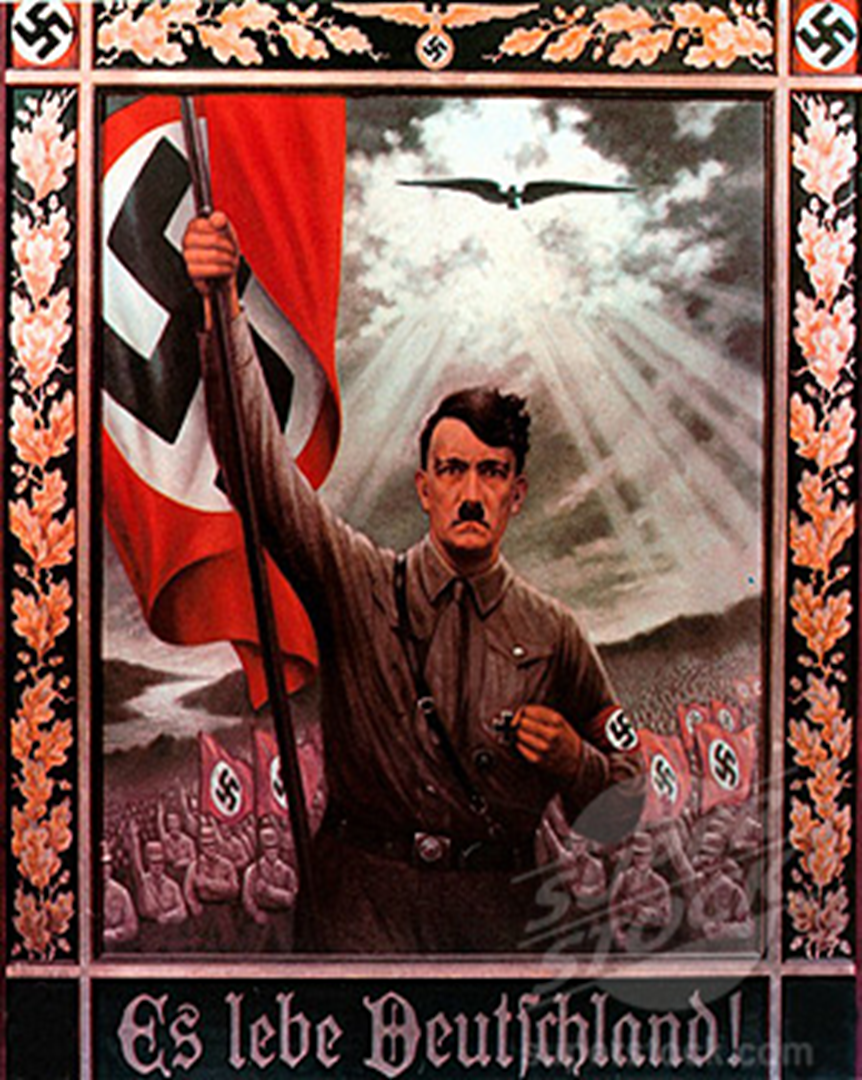 Review
1936
What is the content of this picture?
Write out your value sentences
 What does it say?
Why did the author create this?
“The origin is valuable because											
The content is valuable
The purpose is valuable
Long Live Germany!
Vocab
Limit
Possible Limitations
Personal involvement, which could lead to untruths, omissions, justifications for actions
Needs to be cross referenced with other primary evidence
Might be trying to persuade the reader
Propaganda?
Exaggeration?
Only shows one aspect
Doesn’t give reasons
May not have access to other info
Topic only briefly discussed
Bias
Write this list in your BOOKS!!!!
Limit – Why can we not completely trust  this source?
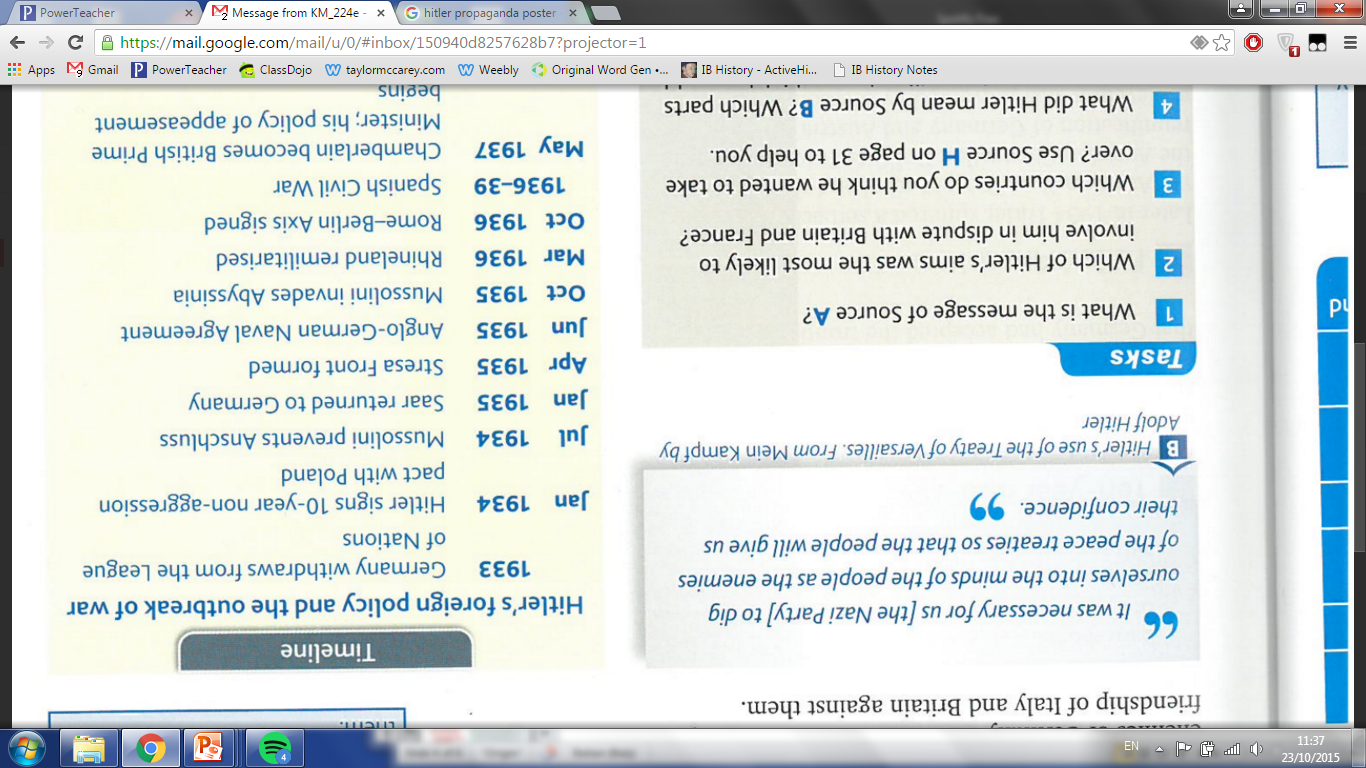 What to think about?
Origin – How does the author NOT help us understand this topic? How does the type of source NOT help us?
Content – How is what is written NOT help us understand the topic?
Purpose – How does the reason why they created this source NOT help us understand the topic?
Pg. 47
The origin of the source is limited because 																	
The content of the source is limited because 																	
The purpose of the source is limited because
Where can I find this information?
it only shows one perspective of the Nazi Party.
it doesn’t explain if the Nazi Party was successful doing this, only that they should
it is attempting to persuade his audience to take on this political strategy
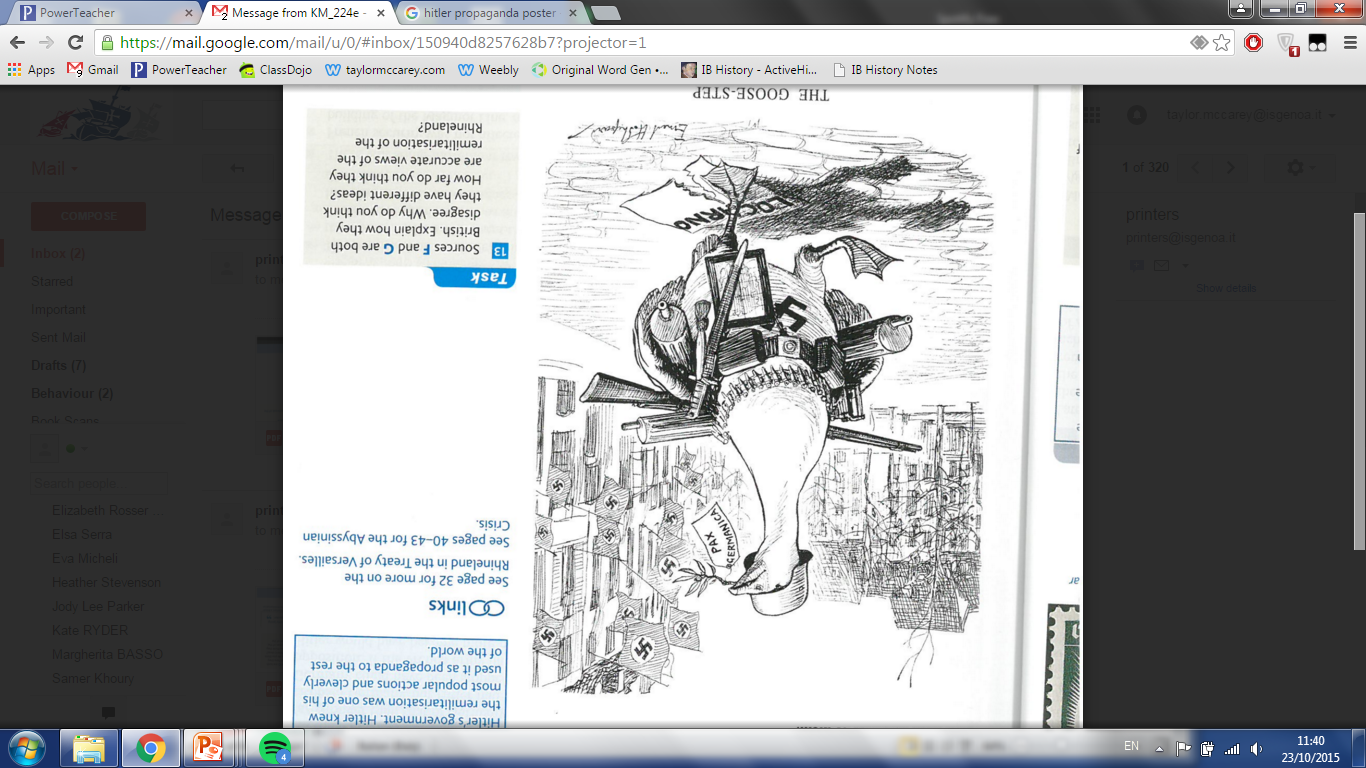 Limit – Why can we not completely trust  this source?
Pg. 51
British cartoon on the Rhineland, 18 March 1936
What to think about?
Origin – How does the author NOT help us understand this topic? How does the type of source NOT help us?
Content – How is what is written NOT help us understand the topic?
Purpose – How does the reason why they created this source NOT help us understand the topic?
The origin of the source is limited because 																	
The content of the source is limited because 																	
The purpose of the source is limited because
since the author is British, might be biased against the Germans and therefore untrustworthy
it doesn’t give any strong reasons why Germany shouldn’t enter its own territory.
it is attempting to persuade his audience, portraying the Germans in a negative light
Limit – Why can we not completely trust  this source?
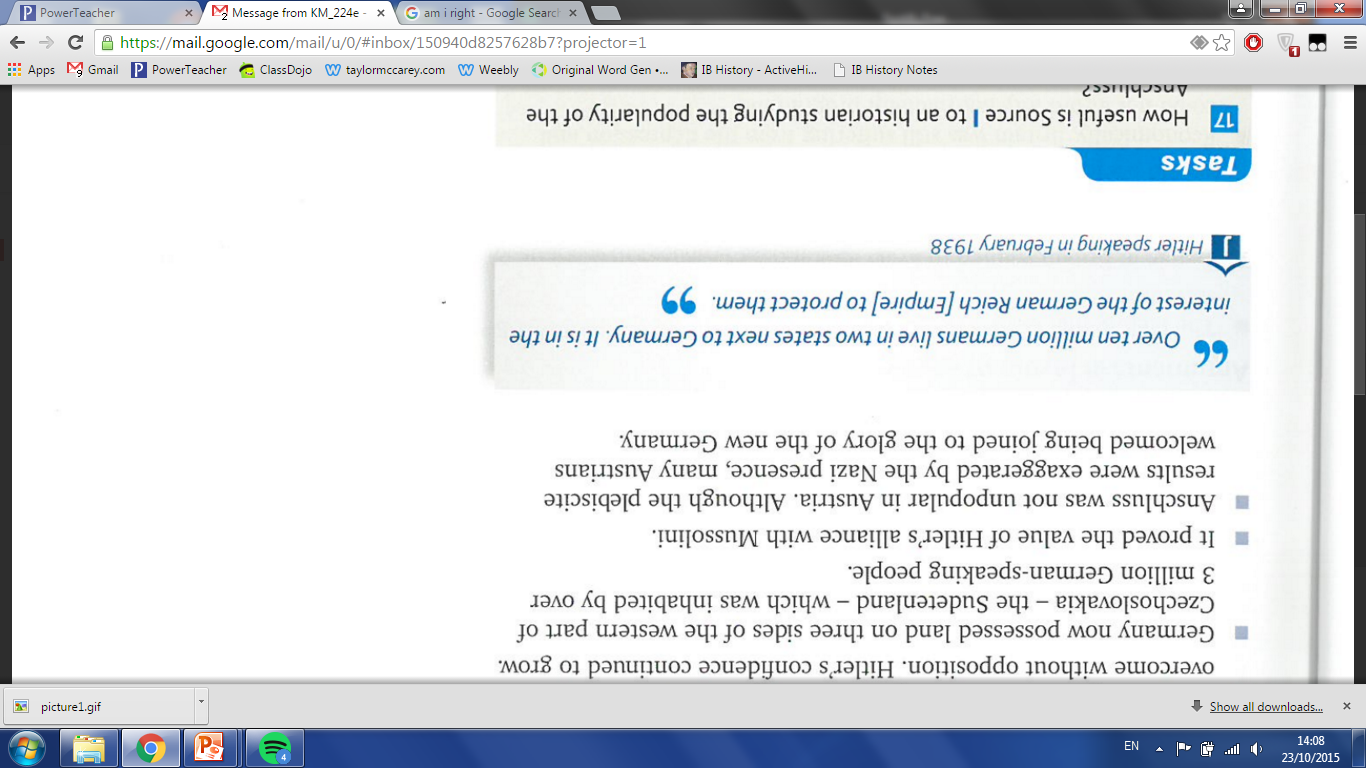 What to think about?
Origin – How does the author NOT help us understand this topic? How does the type of source NOT help us?
Content – How is what is written NOT help us understand the topic?
Purpose – How does the reason why they created this source NOT help us understand the topic?
Pg. 55
The origin of the source is limited because 																	
The content of the source is limited because 																	
The purpose of the source is limited because
since it is a speech, was only meant to be spoken, not analyzed as a historical source
Hitler’s facts need to be referenced with other sources
this is an example of propaganda, therefore cannot be considered truthful
Lesson 2f  – OPVCL
Essential Question
How can I complete a strong OPCVL?
Learning Outcomes - Students will:
Preview – limit
Write a complete OPCVL

Success Criteria
I can write out a complete OPCVL
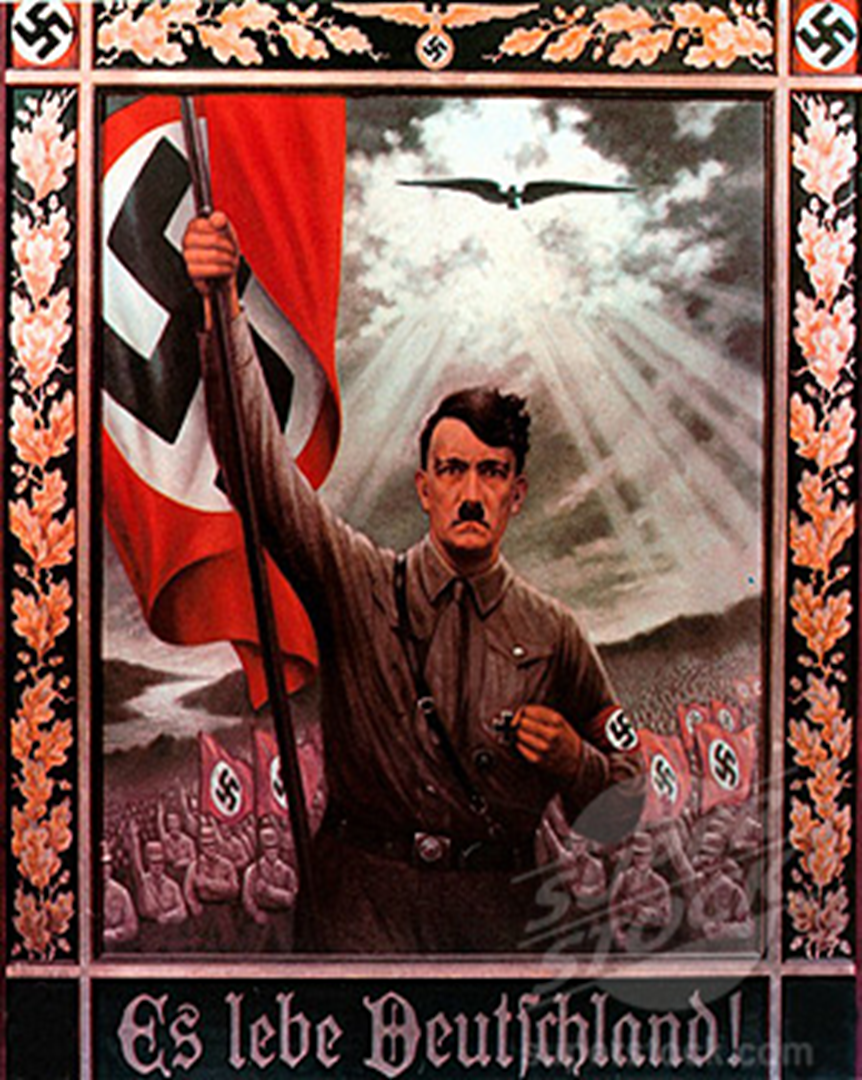 Review
1936
What is the content of this picture?
Write out your limit sentences
 What does it say?
Why did the author create this?
“The origin is limited because											
The content is limited 
The purpose is limited
Long Live Germany!
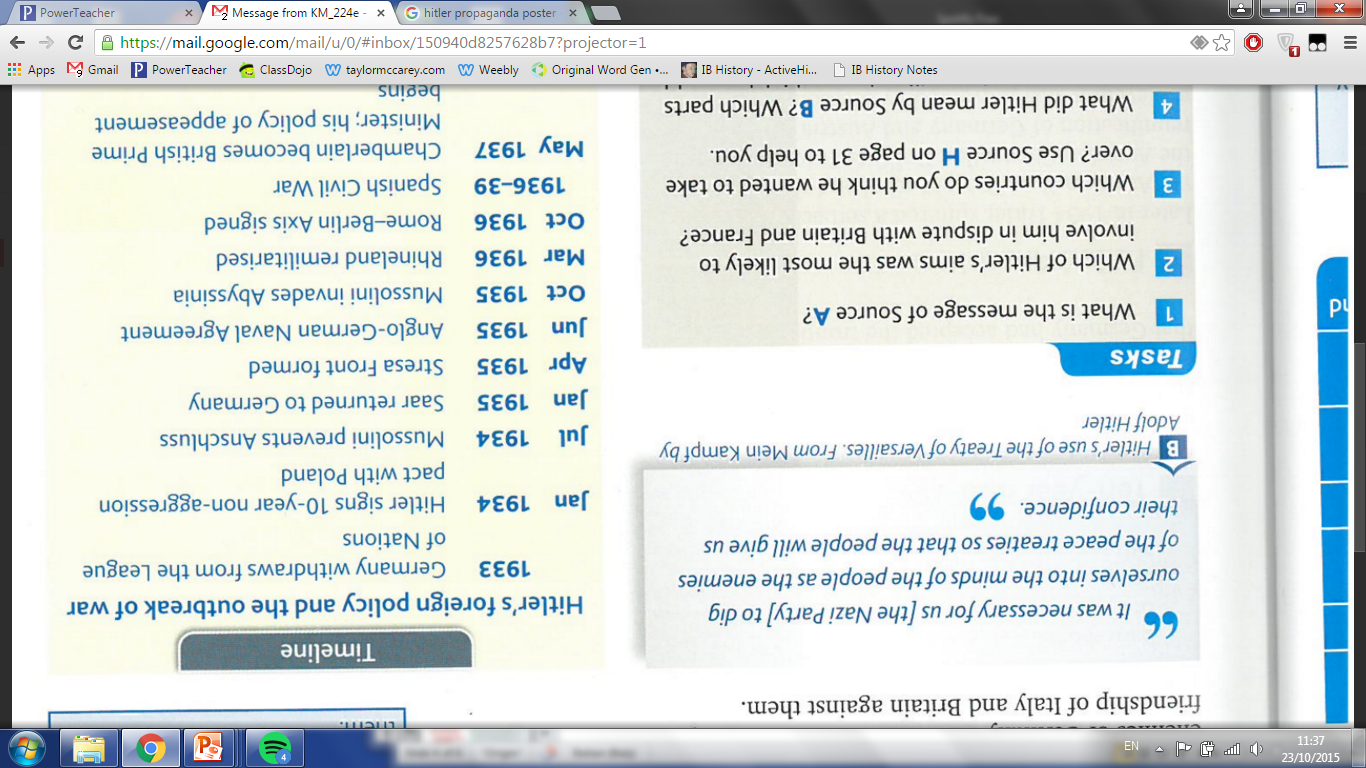 How do I write this?
Pg. 47
Paragraph 1 – Value
Sentence 1 – Introduction sentence
Sentence 2 – Origin + value
Sentence 3 – Content + value
Paragraph 2 – Limit
Sentence 1 – introduction
Sentence 2 – purpose + limit
Sentence 3 – origin or content + limit
Source B has many values and limitations.
The origin of this primary source, which is written by Adolf Hitler in his book Mein Kampf, is valuable because it is a statement/ personal thoughts of the future leader of Germany, Adolf Hitler. 
The content of the source, which shows that the supporters of the Nazi’s were the “enemies of the peace treaties.” , is valuable because it informs us of the political strategy that Hitler will employ.
Despite these values, source B has limitations.
The purpose of this source, which is to explain how Hitler planned to get the German people on his side, is limited because it is attempting to persuade his audience to take on this political strategy. 
The origin of the source is also limited because 	     it only shows one perspective of the Nazi Party.
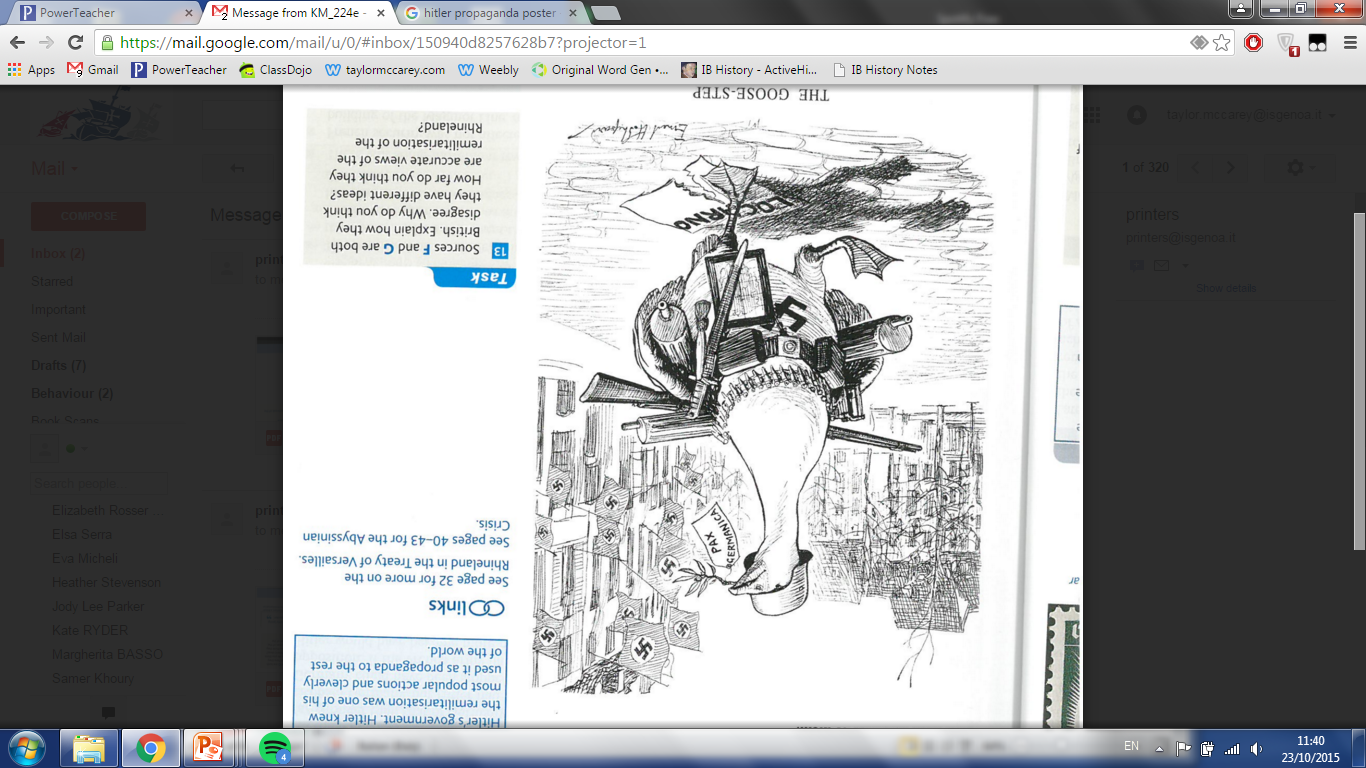 British cartoon on the Rhineland, 18 March 1936
How do I write this?
Pg. 51
Paragraph 1 – Value
Sentence 1 – Introduction sentence
Sentence 2 – Origin + value
Sentence 3 – Content + value
Paragraph 2 – Limit
Sentence 1 – introduction
Sentence 2 – purpose + limit
Sentence 3 – origin or content + limit
Source F has many values and limitations.
The origin of this primary source, which is written by a British cartoonist during the occupation of the Rhineland, is valuable because since this was seen within a newspaper, it gives us insight into the public reaction to Nazi expansion at the time. 
The purpose of the source, To explain German foreign policy in a simplistic way for the British public, is valuable because it provides a visually stimulating piece of historical evidence that simplifies the issue of Nazi reoccupation of the Rhineland...
Despite these values, source F has limitations.
The content of this source, which is Germany is ignoring previous agreement, such as the Locarno Treaty, which is ripped and being stepped on., is limited because it doesn’t give any strong reasons why Germany shouldn’t enter its own territory.
The purpose of the source is also limited because  this is an example of propaganda, therefore cannot be considered truthful
How do I write this?
Pg. 55
Paragraph 1 – Value
Sentence 1 – Introduction sentence
Sentence 2 – Origin + value
Sentence 3 – Content + value
Paragraph 2 – Limit
Sentence 1 – introduction
Sentence 2 – purpose + limit
Sentence 3 – origin or content + limit
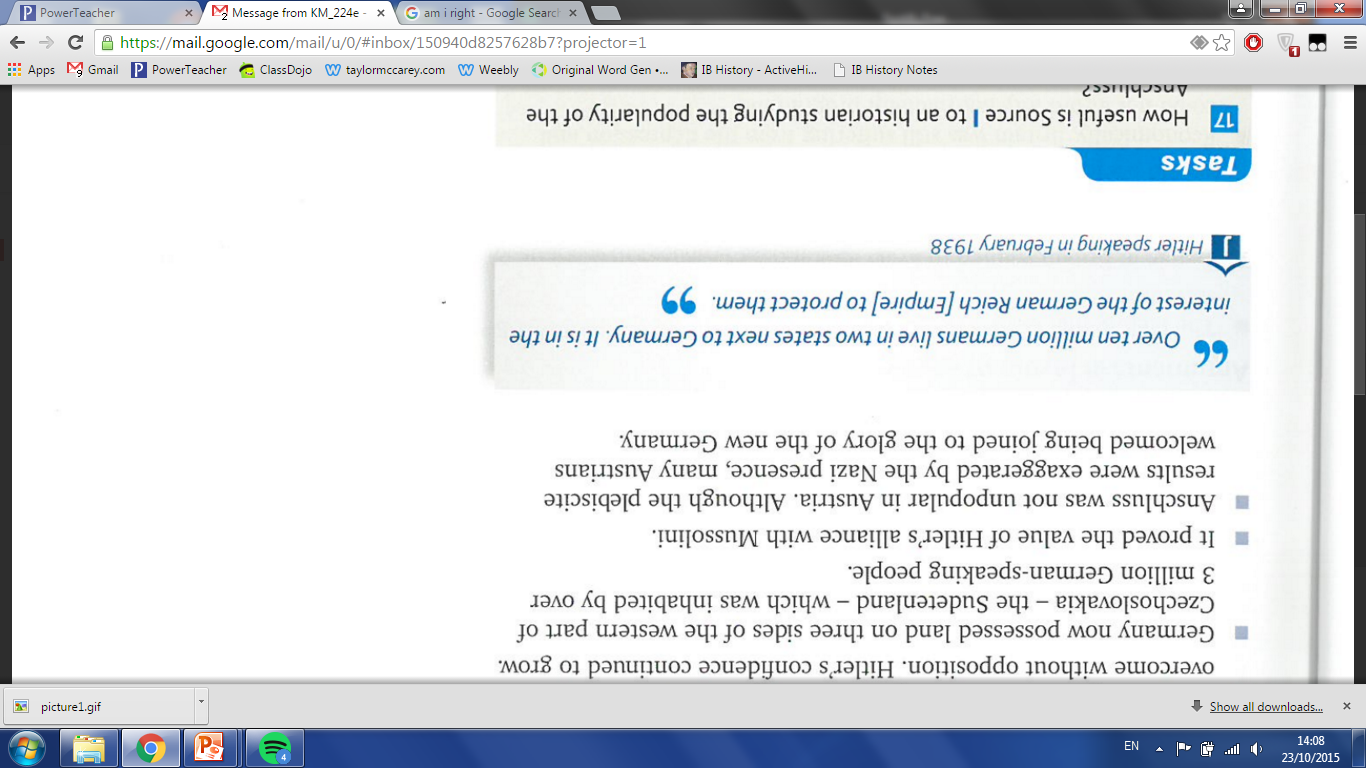